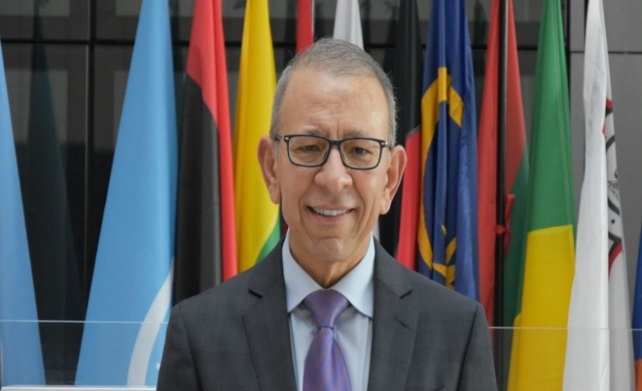 Session 1
Moderator:       Osama El-Lissy
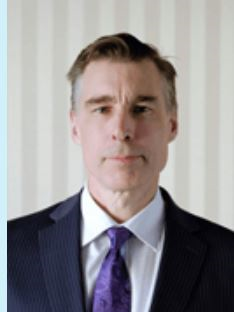 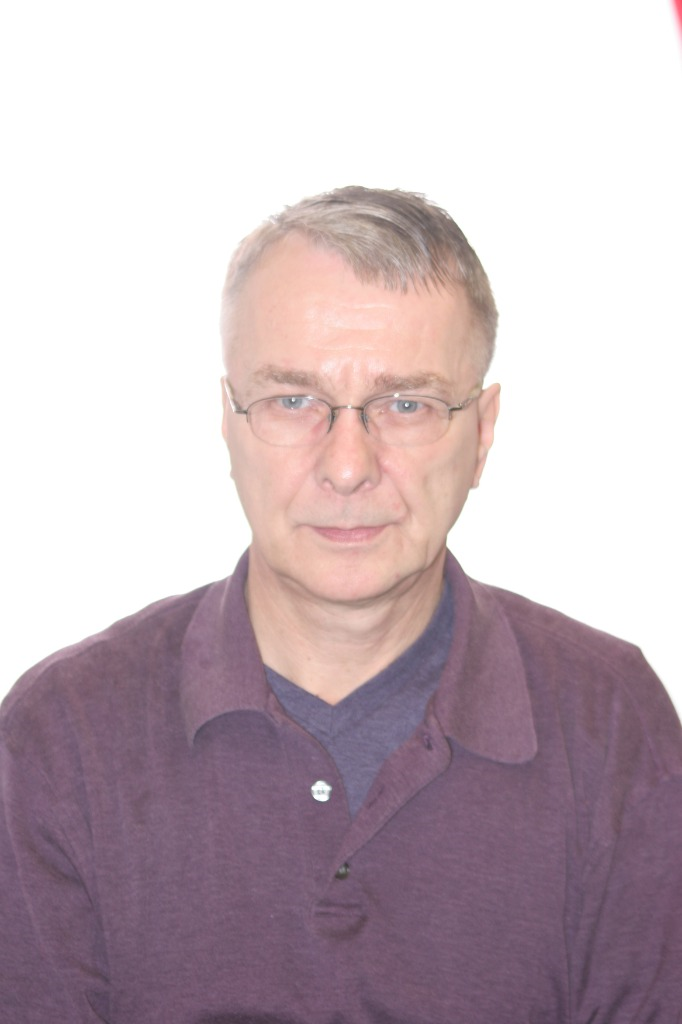 Speakers:
Greg Wolff          Lars Kjaer